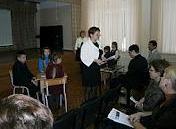 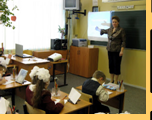 «Обеспечение государственно-общественного управления образованием 
в условиях реализации ФГОС»
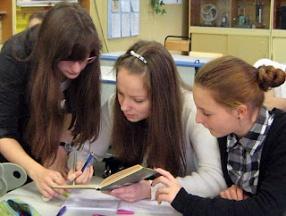 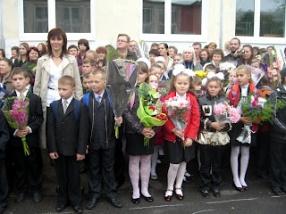 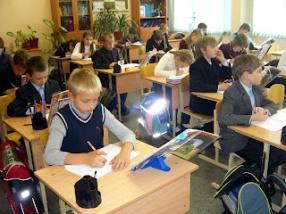 Государственное бюджетное образовательное учреждение средняя образовательная школа №385 Красносельского района г.Санкт-Петербурга
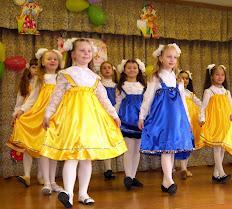 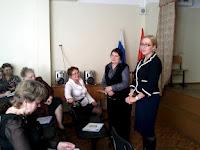 Санкт-Петербург
2012
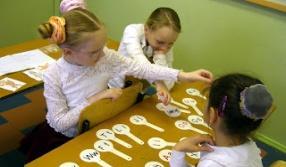 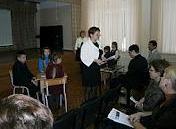 Проблемный вопрос:
Способна ли современная школа к переходу на новые стандарты без обновления системы управления?
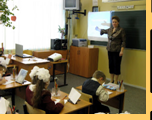 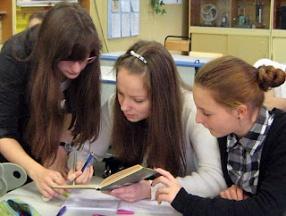 недостаточность соответствующей нормативной правовой базы, регулирующей участие общественности в управлении образованием;
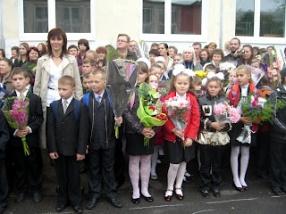 «Об утверждении Концепции развития государственно-общественного управления образованием в Санкт-Петербурге» от от 31.01.2011
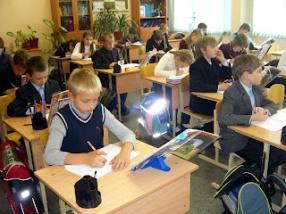 недостаточная заинтересованность  представителей общественности в управлении и развитии образовательных учреждений;
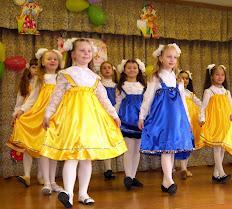 авторитарность большей части руководителей образовательных учреждений
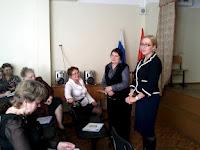 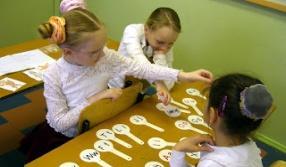 [Speaker Notes: Способна ли современная школа к переходу на новые стандарты без обновления системы управления?
Анализ практики деятельности действующих органов государственно-общественного управления в образовательных учреждениях Санкт-Петербурга свидетельствует, что в настоящий момент большинство из них находятся в стадии становления.  К основным причинам и факторам, затрудняющим становление и развитие государственно-общественного управления образованием, относятся:
недостаточность соответствующей нормативной правовой базы, регулирующей участие общественности в управлении образованием;
недостаточная заинтересованность  представителей общественности в управлении и развитии образовательных учреждений; 
авторитарность большей части руководителей образовательных учреждений;(из документа Об утверждении Концепции развития государственно-общественного управления образованием в Санкт-Петербурге от )]
Актуальность
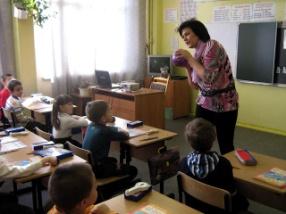 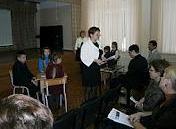 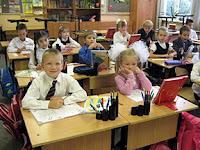 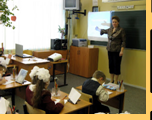 «…Системные изменения в школе. Этот вопрос является одним из ключевых элементов национального развития...»
«…Семья, родители должны вносить свой вклад в работу школы и стать основой школьного самоуправления. Без достойного самоуправления школа не обретет новое лицо…»                              
                       Президент РФ Медведев Д.А.
     Из выступления на заседании совета при президенте РФ по науке, технологии и образованию.
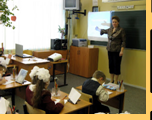 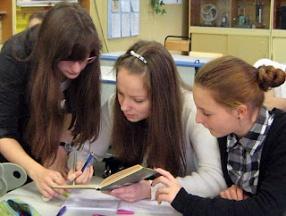 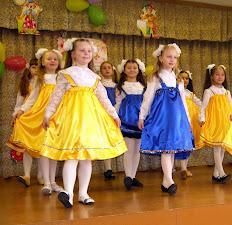 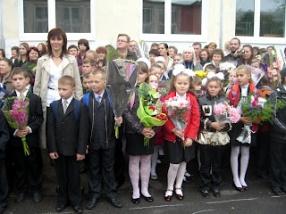 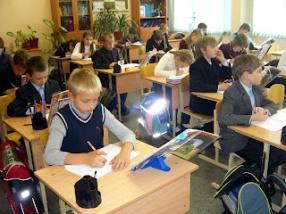 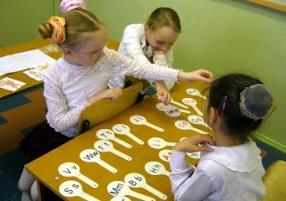 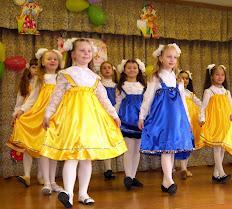 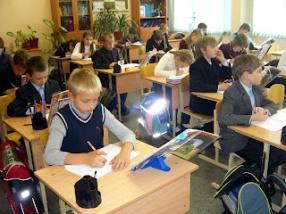 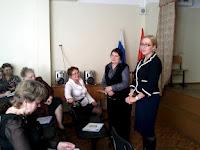 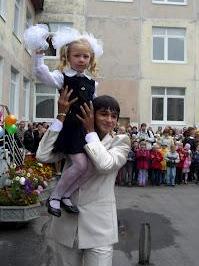 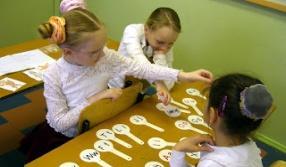 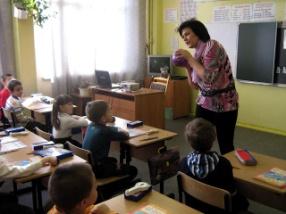 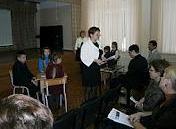 Государственно-общественноеуправление образованием
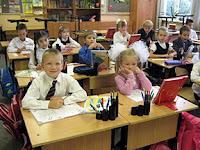 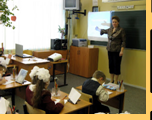 Один из видов взаимодействия государства и общества, функция которого заключается в обеспечении реализации и удовлетворения образовательных потребностей общества, семьи, отдельного гражданина.  	
Управление таким взаимодействием  должно носить государственно-общественный характер, который проявляется в различных формах и при активном участии обучающихся как основных потребителей образовательных услуг.
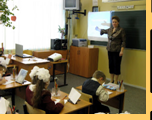 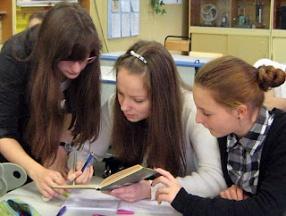 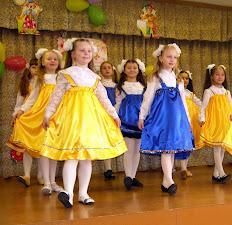 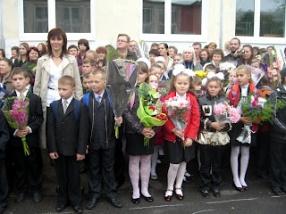 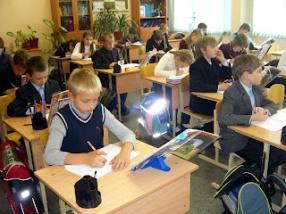 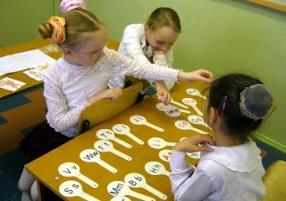 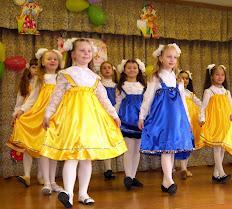 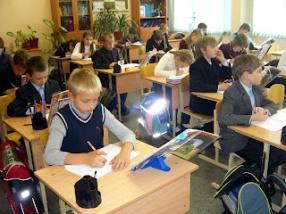 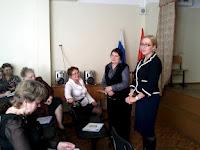 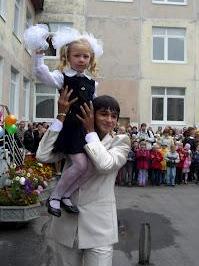 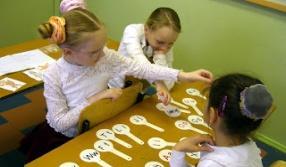 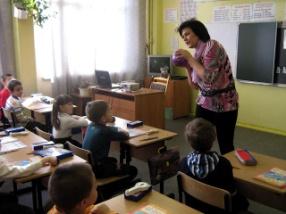 Особенности управления ГБОУ СОШ №385
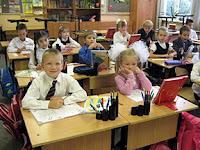 работникам учреждений образования, обучающимся и их родителям предоставлено право на участие в управлении школой.
Закон РФ «Об образовании»
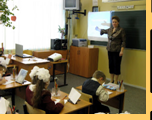 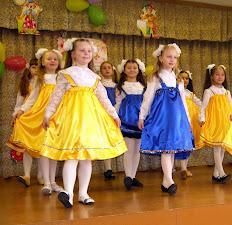 развить институты управления школой, призванных взять на себя определенные управленческие функции и, более того, влиять на выработку и реализацию стратегии жизнедеятельности школы, стать органом стратегического управления школой.
Задача школы
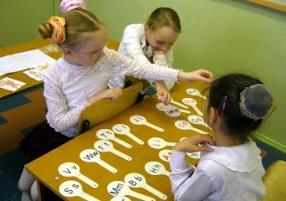 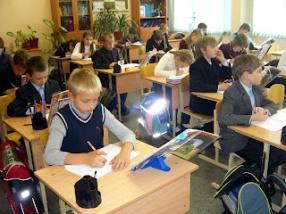 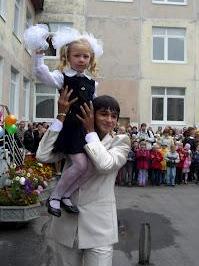 [Speaker Notes: Управление школой №385 осуществляется в соответствии с Законом РФ "Об образовании" и Уставом образовательного учреждения. Структура управления школой, ориентирована на публичность и открытость системы образования. Одна из главных задач – развитие институтов управления школой, призванных взять на себя определенные управленческие функции и, более того, влиять на выработку и реализацию стратегии жизнедеятельности школы, стать органом стратегического управления школой.]
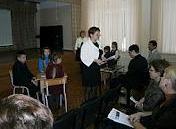 Особенности управления ГБОУ СОШ №385
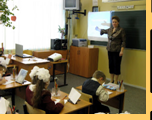 задача программы развития
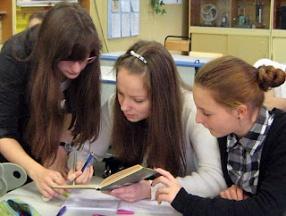 сформировать модель эффективной Школы
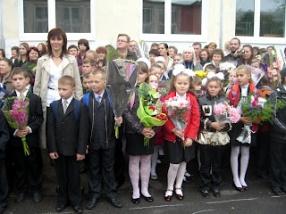 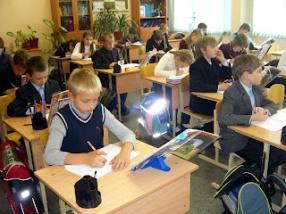 эффективное управление и поддержание инновационных педагогических практик
педагогическое партнерство между школой и родителями, основанное на понимании общих целей и сотрудничестве
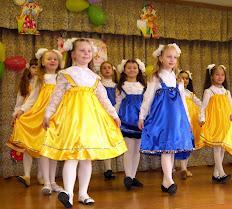 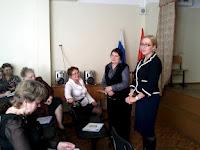 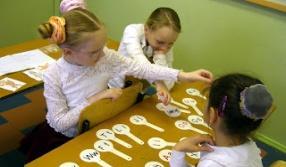 [Speaker Notes: Одна из задач программы: сформировать модель эффективной Школы
 «Эффективная Школа» основана на эффективном управлении и поддержании инновационных педагогических практик и 
педагогическом партнерстве между школой и родителями, основанном на понимании общих целей и сотрудничестве.]
Структура управления школой №385
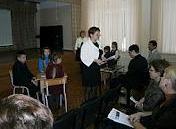 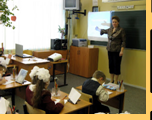 Основные принципы управления школой:
Принцип законности
Принцип открытости и гласности
Принципом доступности и равноправия
Принцип публичности
Принцип ответственности
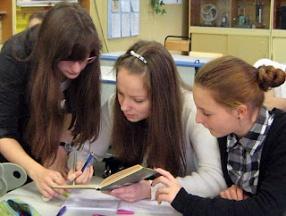 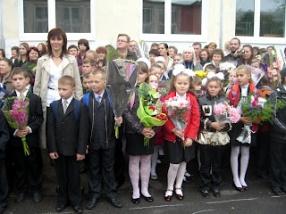 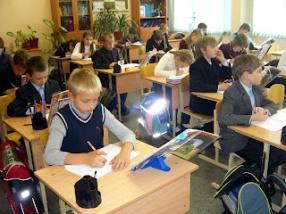 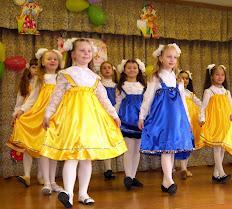 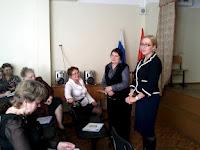 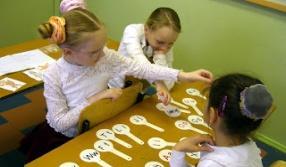 [Speaker Notes: Наша структура управления школой, ориентированна на публичность и открытость системы образования. Этого добиваемся  за счёт включения родителей, учеников и других участников сообщества в процесс соуправления образовательным учреждением. Управление школой  строится на принципах:
Принцип законности
Неукоснительное следования органов ГОУ положениям Конституции РФ, Законом РФ "Об образовании"  и другим государственным правовым актам, уставу школы и ее локальным нормативным документам;
Принцип открытости и гласности
Вся работа органов самоуправления открыта для каждого члена коллектива (ассоциации) и обеспечивает получение каждым из них оперативной и достоверной информации;
Принципом доступности и равноправия
Вовлечение в самоуправленческую деятельность всех участников образовательного процесса. Первичные коллективы имеют своих представителей в избираемых ими органах ГОУ. Все участники ГОУ школы имеют равные права субъектов школьной жизни, право решающего голоса при принятии того или иного решения в своем коллективе или ассоциации;
Принцип публичности
Все избранные органы ГОУ и их члены регулярно (не реже одного раза в полугодие) отчитываются (публично) перед своими избирателями о проделанной ими работе и ее результатах.
Принцип ответственности
Деятельность органа ГОУ направлена на реализацию потребностей и интересов детей, их родителей и педагогов; Четкое распределение властных полномочий и ответственности между всеми органами школьного соуправления]
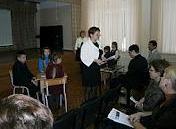 Структура управления школой [ГОУШ] №385.
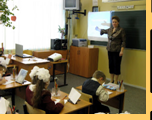 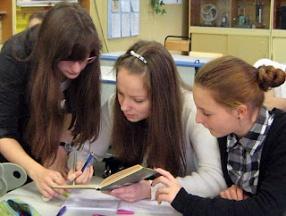 Директор
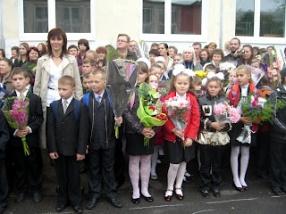 Координационный совет школы
Заместитель директора по ВР
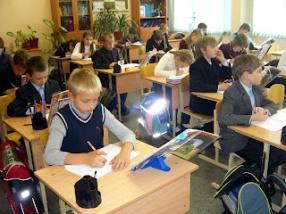 совет учащихся (ученический парламент)
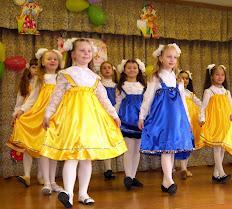 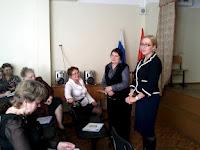 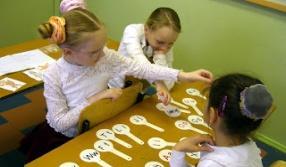 Попечительский совет
Совет ОУ
Административный совет
Педагогический совет
[Speaker Notes: Надо будет вставить схему из проекта
В  данной опытно-экспериментальной работе для разработки и реализации модели обеспечения общественно-государственного управления школы создан координационный совет, который предполагает  координацию деятельности органов ГОУШ в условиях реализации ФГОС.]
Гипотеза проекта
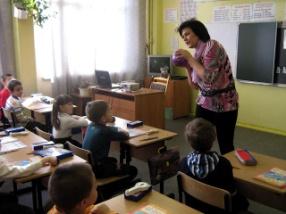 Управление школой
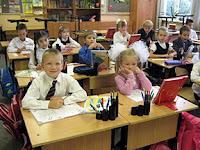 Родители
Повысится удовлетворенность учащихся и родителей как основных заказчиков образовательных услуг 
Поднимется престиж и статус образовательного учреждения в обществе.
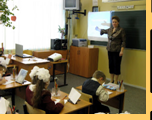 Учащиеся
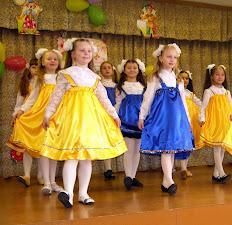 педагогический коллек
тив
Ответственное взаимодействие
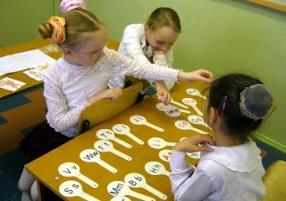 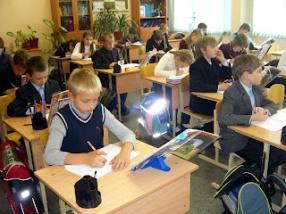 Как и чем обеспечить ГОУ школы, чтоб управление школой было эффективное, открытое, и как следствие, повысилось качество образования?
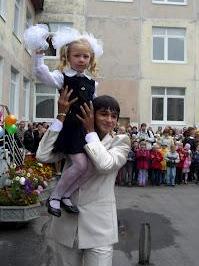 [Speaker Notes: Гипотеза проекта: Если в управлении школой станут принимать участие учащиеся, родители, педагогический коллектив и между ними образуется ответственное взаимодействие, то будет развиваться и соуправление учебно-воспитательным процессом и соответственно наблюдаться положительная динамика качества образования как результата деятельности соуправленческой системы. Это повысит удовлетворенность учащихся и родителей как основных заказчиков образовательных услуг и поднимет престиж и статус образовательного учреждения в обществе.
Как и чем обеспечить ГОУ школы, чтоб управление школой было эффективное, открытое, и как следствие, повысилось качество образования?]
Цель и задачи проекта
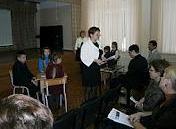 Цель проекта
Обеспечение  государственно-общественного управления образованием в условиях реализации ФГОС
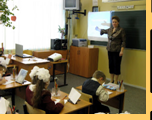 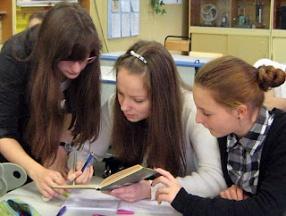 Задачи проекта
  Вовлечь общественность в формирование и 	реализацию образовательной политики 	образовательных учреждений;
  Развить общественную экспертизу и общественное 	наблюдение в системе образования;
  Сохранить разумный баланс государственной и 	общественной составляющих в системе 	государственно-общественного управления, их 	обязанности, права, 	полномочия и ответственность на 	всех уровнях управления 	в сфере общего образования
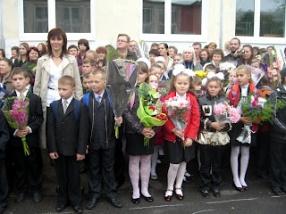 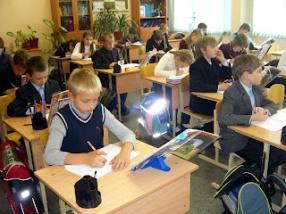 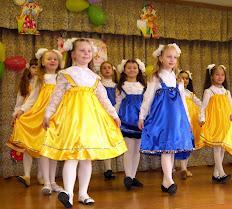 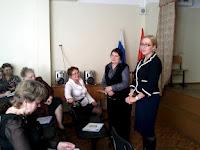 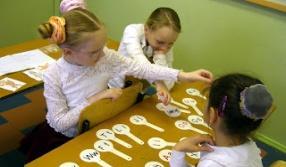 [Speaker Notes: Цель проекта
Обеспечение  государственно-общественного управления образованием в условиях реализации ФГОС, т.е.
Совершенствование условий для обеспечения качества образования и управления школой в соответствии с современными требованиями: становление системы образования, ориентированной на достижение высоких результатов, соответствующих мировым стандартам; создание условий , обеспечивающих регулирование ответственных взаимоотношений, взаимодействий в управлении образовательным учреждением всех заинтересованных лиц.
Задачи проекта
  Вовлечь общественность в формирование и 	реализацию образовательной политики 	образовательных учреждений;
  Развить общественную экспертизу и общественное 	наблюдение в системе образования;
  Сохранить разумный баланс государственной и общественной составляющих в системе 	государственно-общественного управления, их 	обязанности, права, полномочия и ответственность на 	всех уровнях управления в сфере общего образования]
Цель и задачи проекта
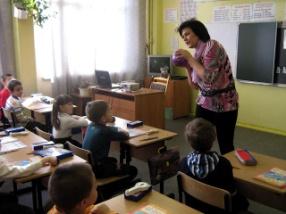 Задачи проекта
 Усовершенствовать систему информационного обеспечения 	государственно-общественного управления школой
  Повысить информационную открытость образовательных 	учреждений потребителям образовательных 	услуг
  Усовершенствовать работу школьных Советов в условиях 	реализации ФГОС
  Разработать модель обеспечения государственно-	общественного управления образовательным учреждением  в 	реализации публичности, открытости, доступности системы 	образования
  Разработать этапы внедрения данной модели в практику 	образовательного учреждения.
  Разработать нормативные и  локальные акты, 	регламентирующие деятельность государственно-	общественного управления в рамках эксперимента.
  Создать систему мониторинга эффективности модели 	обеспечения ГОУШ
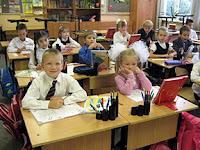 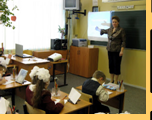 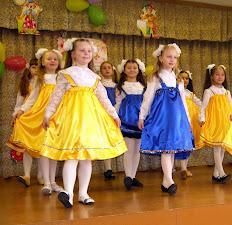 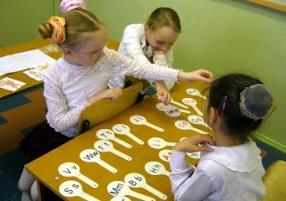 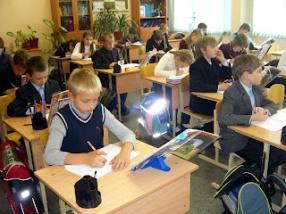 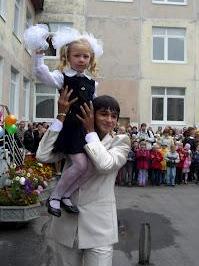 Модель проекта
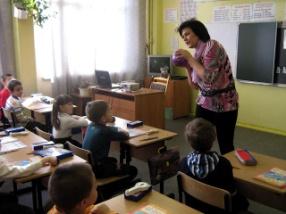 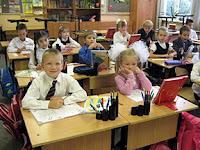 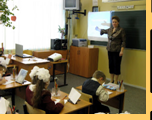 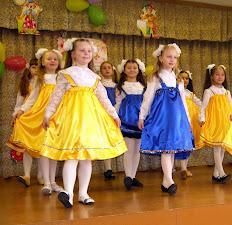 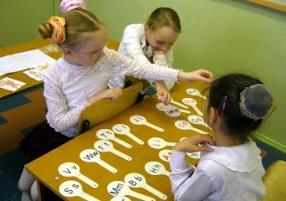 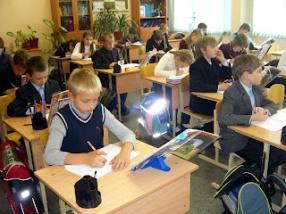 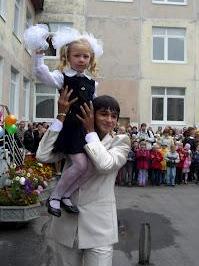 Модель обеспечения ГОУШ в условиях реализации ФГОС
Нормативно-правовое обеспечение
Организационное обеспечение
Кадровое обеспечение
Информационное обеспечение
Материально-техническое  обеспечение
Финансово-экономическое обеспечение
Пакет  документов: рекомендации, положения, регламентирующие деятельность  ОУ в соответствии с  ГОУО и  ФГОС
координационный совет, группы по введению и реализации ГОУО и  ФГОС
директор, заместитель по ОЭР,  члены педагогического  коллектив
сайт, публичные слушания, публичный доклад, круглые столы, семинары, публикации
Стенд, памятки, брошюры про ГОУШ, компьютерное обеспечение
Корректировка плана финансово-хозяйственной деятельности с учетом реализации проекта, план внебюджетной деят-ти с учетом реализации проекта
[Speaker Notes: Модель обеспечения общественно-государственного управления школы ориентирована на публичность и открытость системы образования за счёт включения родителей, учеников и других участников местного сообщества в процесс соуправления образовательным учреждением.
Модель обеспечения ГОУШ в условиях реализации ФГОС
Нормативно-правовое обеспечение
Организацион-ное обеспечение
Материально-техническое обеспечение
Информацион-ное обеспечение
Кадровое обеспечение]
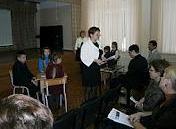 Модель проекта
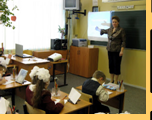 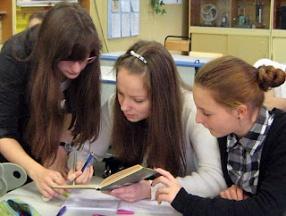 Законность СУ
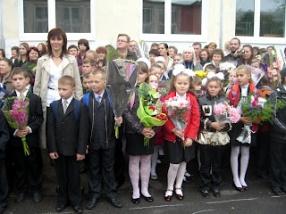 Открытость СУ
Модель Обеспечения ГОУШ
Эффективность ГОУШ
Доступность и равноправие СУ
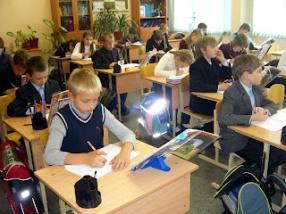 Публичность СУ
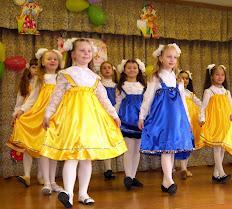 Ответственность СУ
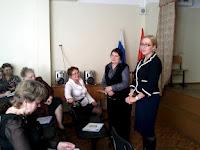 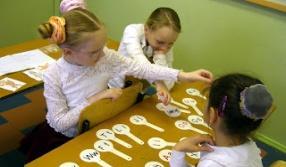 [Speaker Notes: Создав модель обеспечения ГОУШ и успешно внедрив ее в практику управления школой, в результате получим эффективное ГОУШ, которое строится на принципах …, озвученных выше.]
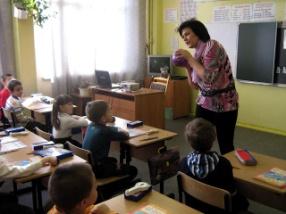 Сроки и этапы реализации проекта:
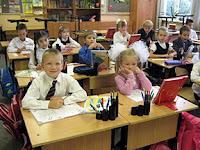 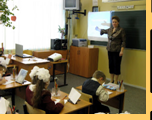 1 этап: Организационно-подготовительный этап (2011 – 2012 уч.г.)
2 этап: Основной (Внедренческий) этап (2012-2013 уч. года)
3 этап:  Итоговый этап (2014 год)
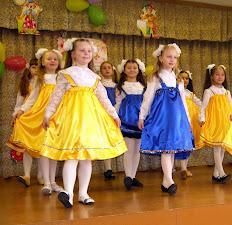 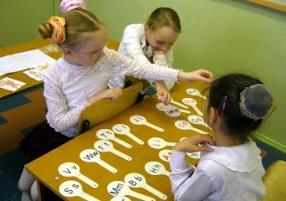 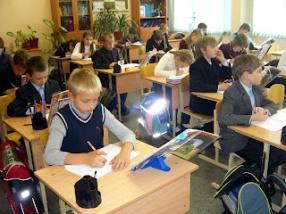 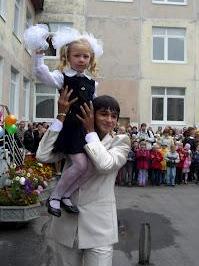 Этапы реализации проекта
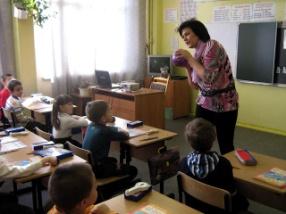 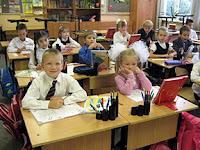 1 этап: Организационно-подготовительный этап  			(2012 -2013):
Осуществление анализа современного состояния проблемы:
изучение литературы по теме исследования, определение целей, задач исследования;
формулирование гипотезы;
разработка плана опытно-экспериментальной работы;
первичный сбор материала.
Подготовка аналитической справки о развитии государственно-общественного управления и самоуправления в школе
Организация обучения по вопросам ГОУШ для педагогические работники ОУ, родительская общественность и др. 
Приведение в соответствие с ФГОС нормативно-правовой базы ОУ
Создание модели обеспечения общественно-государственного управления школы
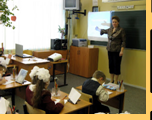 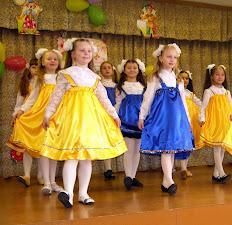 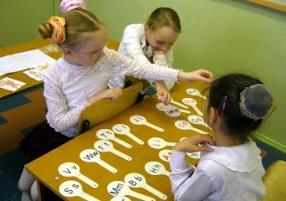 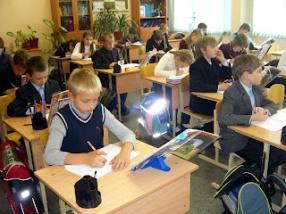 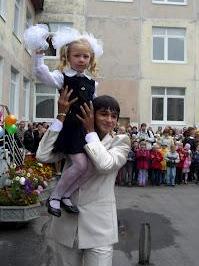 Этапы реализации проекта
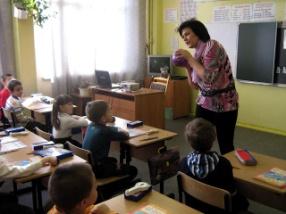 2 этап: Внедрения проекта, 2012-2014 гг.
Внедрение модели обеспечения общественно-государственного управления школы
Проведение мероприятий (семинаров, круглых столов, конференций и др.) по вопросам внедрения модели обеспечения ГОУШ
Организация и проведение общественного наблюдения (процедуры итоговой аттестации учащихся; деятельность аттестационных, конфликтных и иных комиссий; конкурсные процедуры при проведении мероприятий в сфере образования; организация питания и медицинского обеспечения образовательного процесса 
Внедрение новых форм работы с родителями в образовательном и в воспитательном пространстве школы; 
Разработка и утверждение порядка подготовки публичных докладов о состоянии и перспективах развития  образовательных учреждений
разработка плана мероприятий, направленных на повышение единства и целостности воспитательного процесса в семье и школе;
разработка критериев и показателей оценки эффективности новых форм работы с родителями ;
систематизация результатов;
создание баз данных.
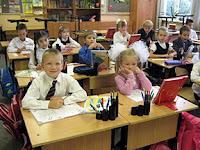 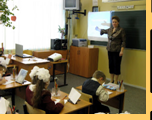 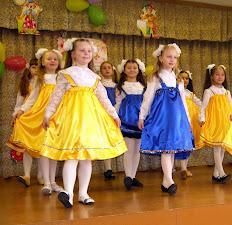 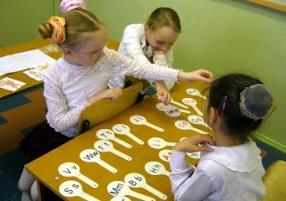 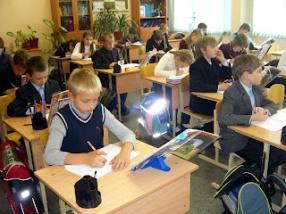 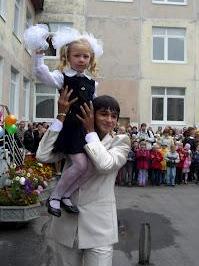 Этапы реализации проекта
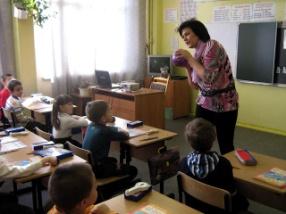 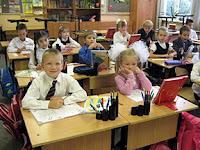 3 этап: итоговый, 2014 г. 
Проведение мероприятий (семинаров, круглых столов, конференций и др.) по  вопросам реализации модели обеспечения ГОУШ;
Анализ выполнения задач и  реализации ГОУШ ;
Подготовка сборника методических рекомендаций, памяток по реализации проекта обеспечения ГОУШ для представителей общественности, руководителей и педагогических работников ОУ 
Обработка, обобщение и корректировка полученных результатов;
соотнесение результатов реализации проекта с поставленными целью и задачами;
определение перспектив и путей дальнейшего развития ГОУ школы.
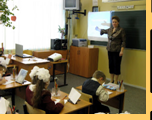 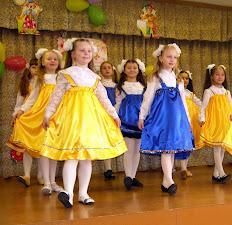 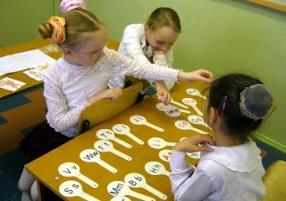 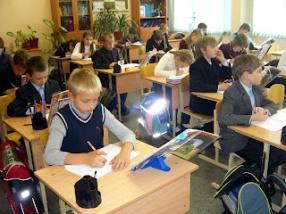 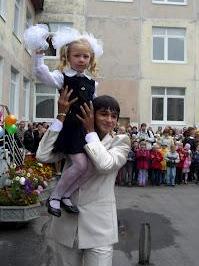 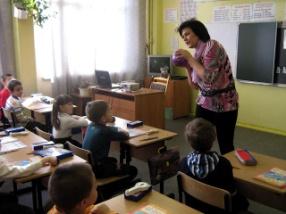 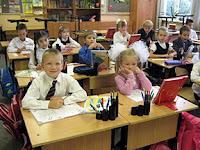 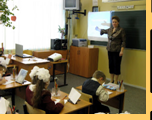 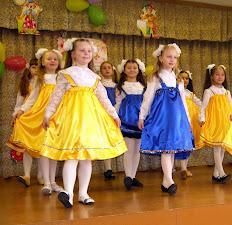 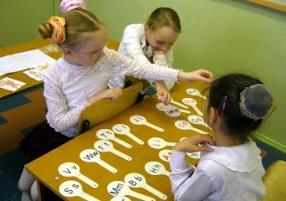 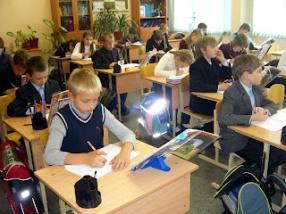 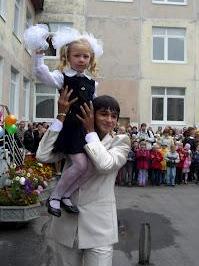 [Speaker Notes: Ожидаемые результаты:
совершенствование условий для обеспечения качества образования и управления школой в соответствии с современными требованиями и ФГОС;
создание условий, обеспечивающих регулирование ответственного взаимодействия в управлении образовательным учреждением всех заинтересованных лиц в соответствии с ФГОС;
обеспечение открытости и доступности информации о деятельности образовательного учреждения.
продукты  эксперимента сформулированы в соответствии со Стратегией развития системы образования  Санкт –Петербурга2011-2020г.г. «Петербургская школа 2020» и Информационно – методическим письмом  об организации инновационной деятельности в системе образования Санкт – Петербурга в 2011- 2012 учебном году Комитета по образованию от 27 октября 2011года №01-16-456/11-0-0]
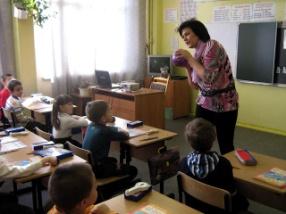 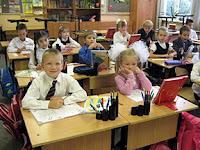 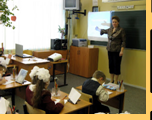 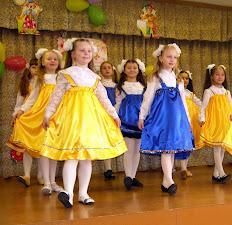 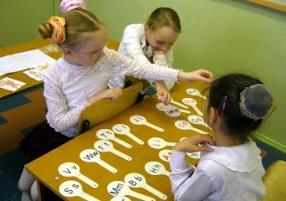 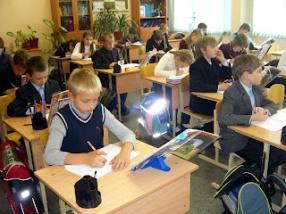 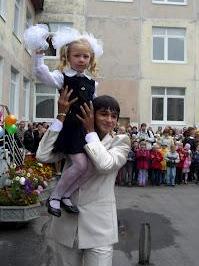 [Speaker Notes: Конечные продукты: 
Проекты положений, регламентирующих деятельность органов ГОУ.          
Проекты локальных документов,  обеспечивающих взаимодействие семьи и школы в рамках реализации общественного договора (по ФГОС).
Регламент принятия образовательной программы образовательного учреждения с участием родителей.
Методические рекомендации по организации деятельности органов   ГОУ в условиях ФГОС.]
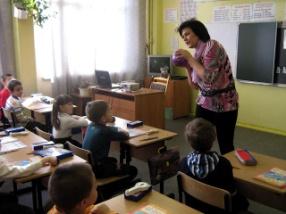 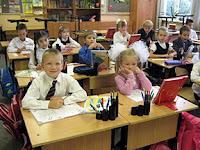 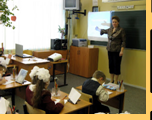 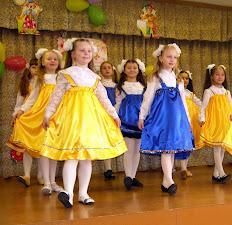 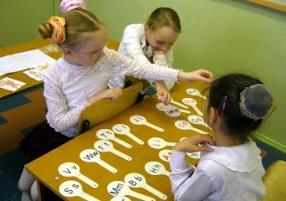 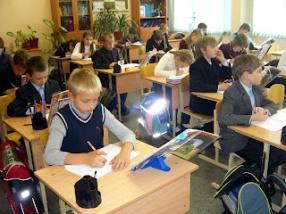 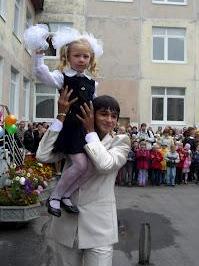 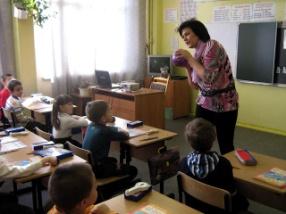 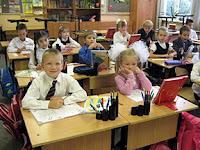 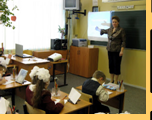 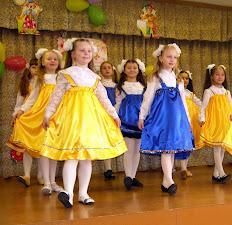 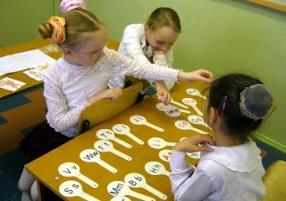 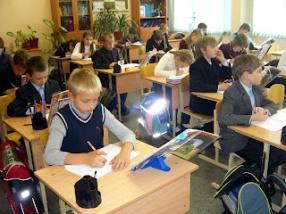 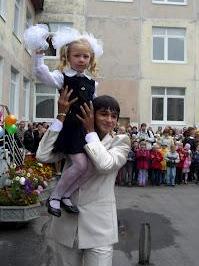 Риски
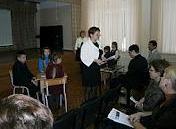 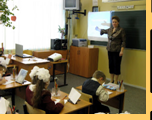 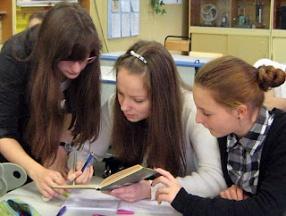 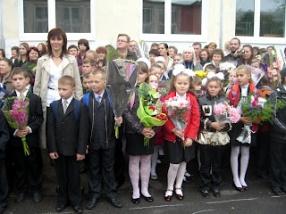 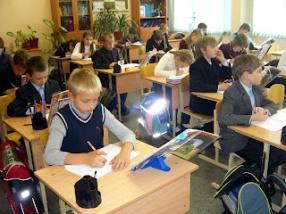 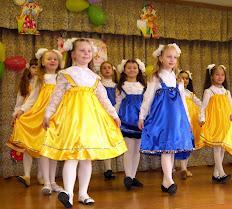 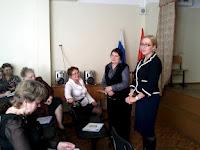 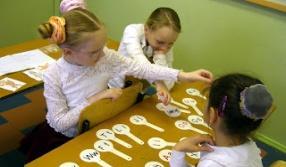 Риски
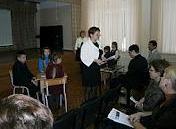 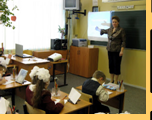 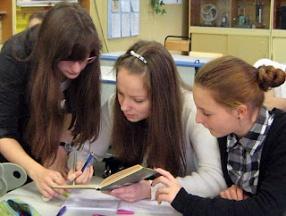 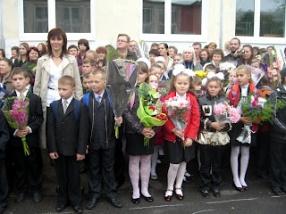 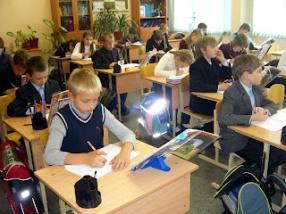 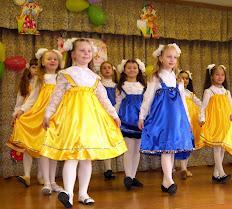 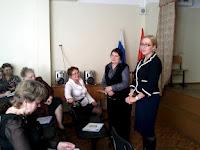 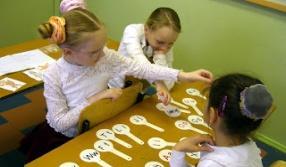 Ресурсы
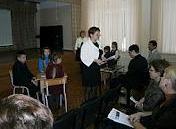 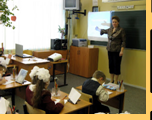 Кадровый потенциал
Нормативно – правовое обеспечение
Финансовые ресурсы
Информационные ресурсы
Материально – техническое обеспечение
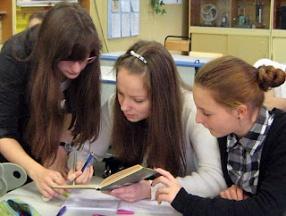 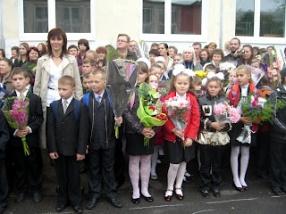 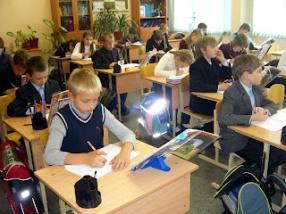 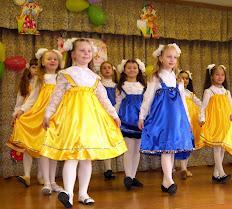 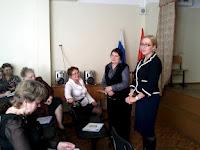 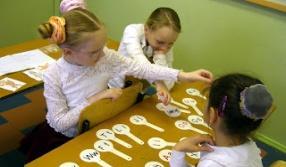 [Speaker Notes: Ресурсное обеспечение:
- кадровый состав, готовый к ведению ОЭР. Проектная группа учителей из 7 человек, заместитель директора по опытно-экспериментальной работе – руководитель ОЭР, администратор сайта, руководитель проекта.
- предложение по кандидатуре научного руководителя. Кондрашкова Л.К., к.п.н., заместитель директора по научной и учебной работе ИМЦ
- материально-техническая база соответствует задачам планируемой ОЭР: есть два кабинета информатики и необходимая техника – для создания публикаций, брошюр, стенда и т.д.; актовый зал оборудованный проектором – для проведения открытых мероприятий, общих собраний и т.д.; сайт ОУ; кабинеты начальной школы будут (до 25 августа 2012г) оснащены необходимой техникой для реализации ФГОС (в соответствии с распоряжением  Комитета по образованию СПб от 21.03.2012 № 740-р ГБОУ СОШ № 385 включена в адресную программу оснащения компьютерным и  учебно-лабораторным оборудованием для реализации ФГОС начального общего образования).
- финансовое обеспеченность ОЭР: возможность выделять дополнительные средства на развитие проекта из внебюджетных поступлений ОУ.]
Критерии эффективности работы
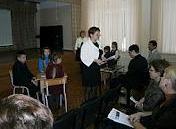 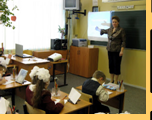 Развитие социального партнерства.
Открытость системы воспитания и обучения, её гибкость и мобильность.
Ориентация ОУ на основных заказчиков и потребителей.
Реализация субъективной позиции учащихся и родителей в воспитательном пространстве.
Удовлетворенность родителей результатами обучения и воспитания ребенка, его положением в коллективе школы, социуме.
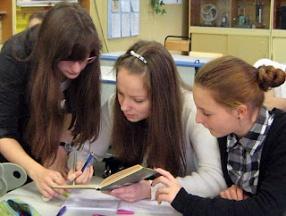 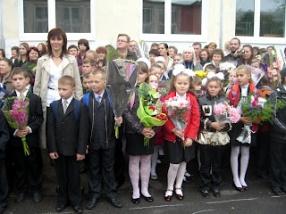 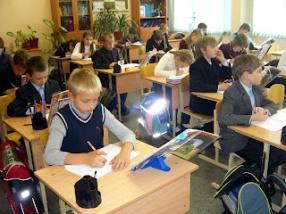 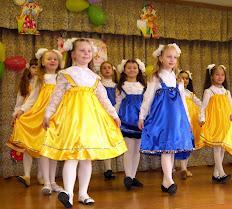 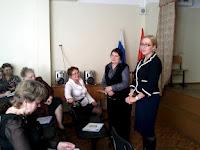 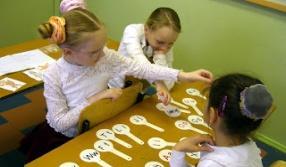 [Speaker Notes: Создание системы мониторинга эффективности модели ученического самоуправления является одной из задач проекта.]
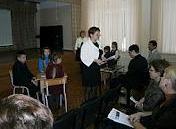 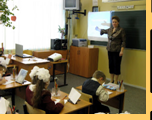 Проект «Обеспечение государственно-общественного управления образованием 
в условиях реализации ФГОС»
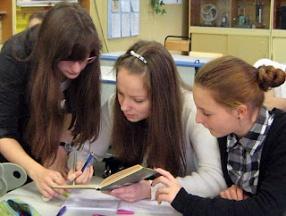 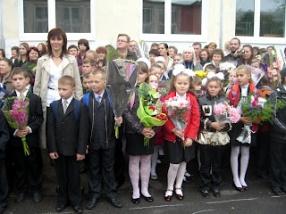 Эффективное, качественное ГОУ школой
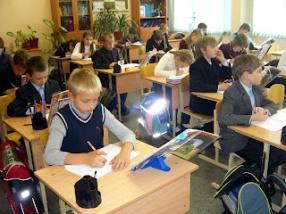 Положительная динамика качества образования
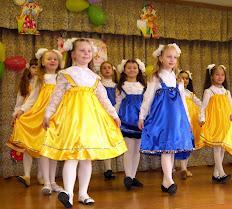 Повышение престижа и статуса образовательного учреждения в обществе.
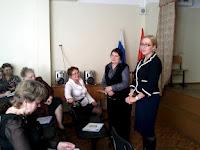 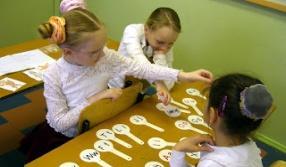 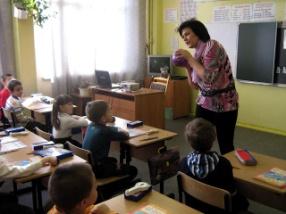 Вашему вниманию был предложен проект ГБОУ СОШ №385 г.Санкт-Петербурга:

«Обеспечение государственно-общественного управления образованием 
в условиях реализации ФГОС»
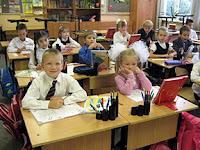 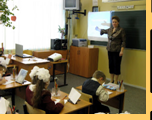 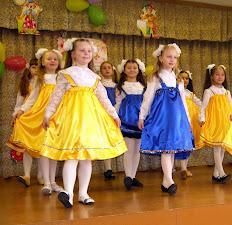 Спасибо за внимание.
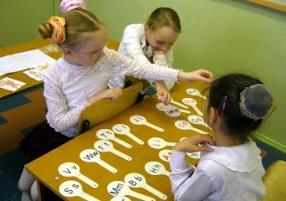 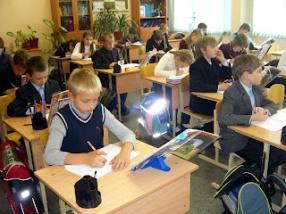 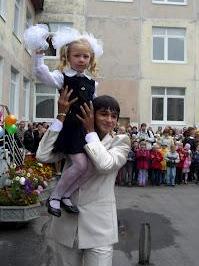